LATE ONSET HYPOGONADISME“the myth of andropause”
Dr WARD SAM
uro-androloog
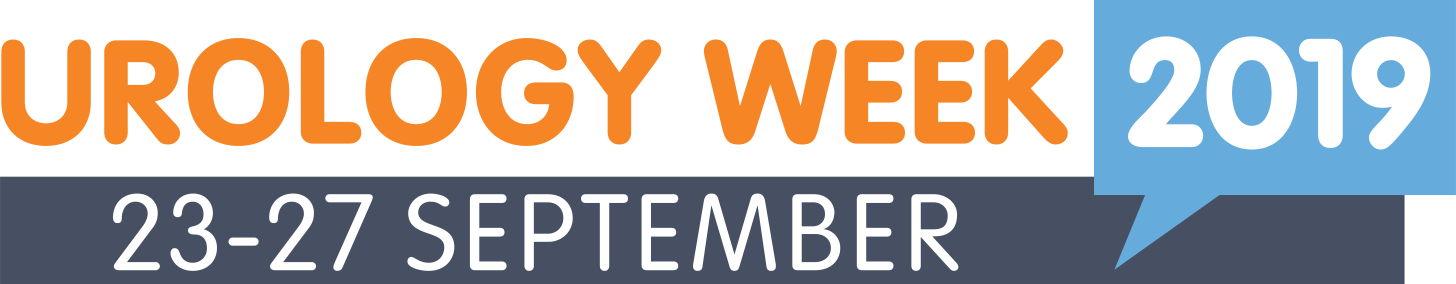 Dr WARD Sam
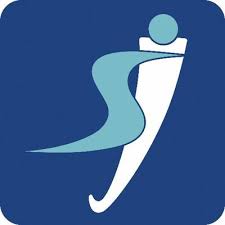 Formation en NL
FR, ENG, DE
Clinique Saint Jean 8/10
Urologue - Andrologue
Coordinateur du departement de chirurgie
Comité ethique
Comité quartier opératoire
Cabinet à Medicis 1/10
Revalidation 0,5/10
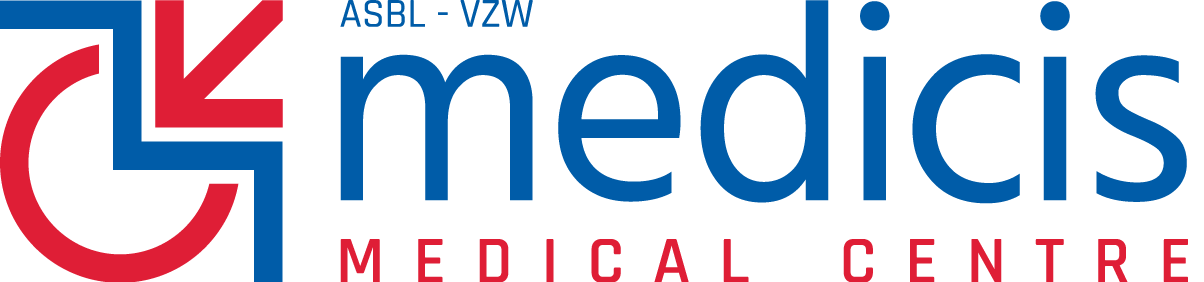 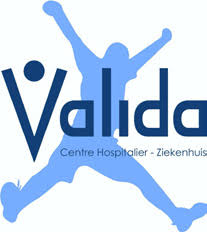 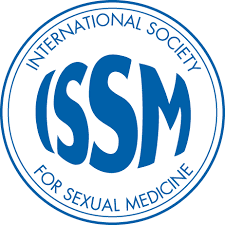 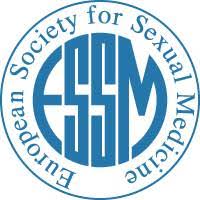 YOSEMA Young Sexual Medecine Academicians
[Speaker Notes: Include logo yosema]
Late Onset Hypogonadism
Definition
Facts 
Epidemiology 
Diagnosis
Adam test 
Treatment
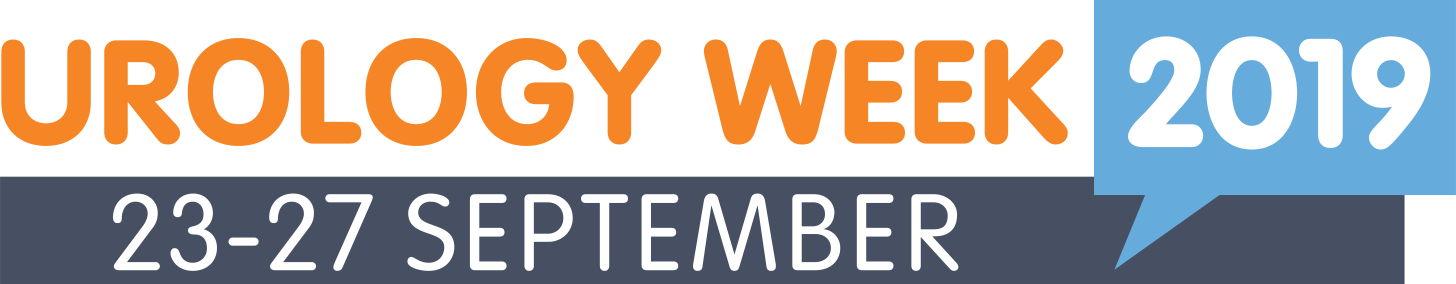 Definition
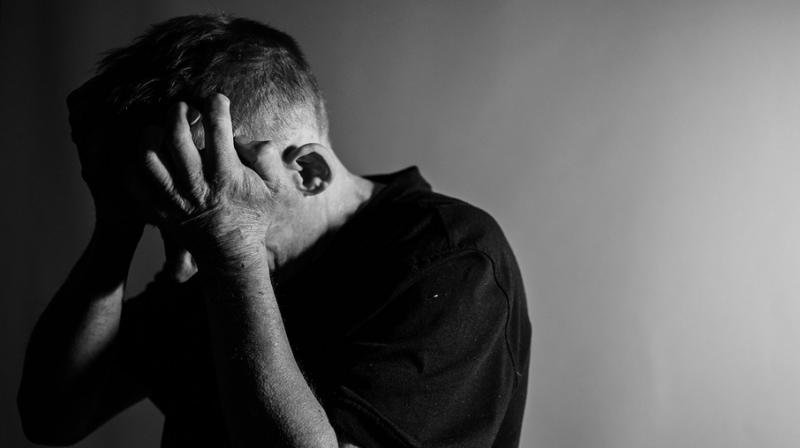 Low Testosterone 
Symptoms: 
Lethargy
Fatigue
Decreased sense of well-being
Depressive mood
Reduced physical and mental activity
Diminished libido (sexual desire)
Increased sweating
Reduced muscle and bone mass or even osteoporosis (Dexa?)
Erectile dysfunction
Mild anemia.
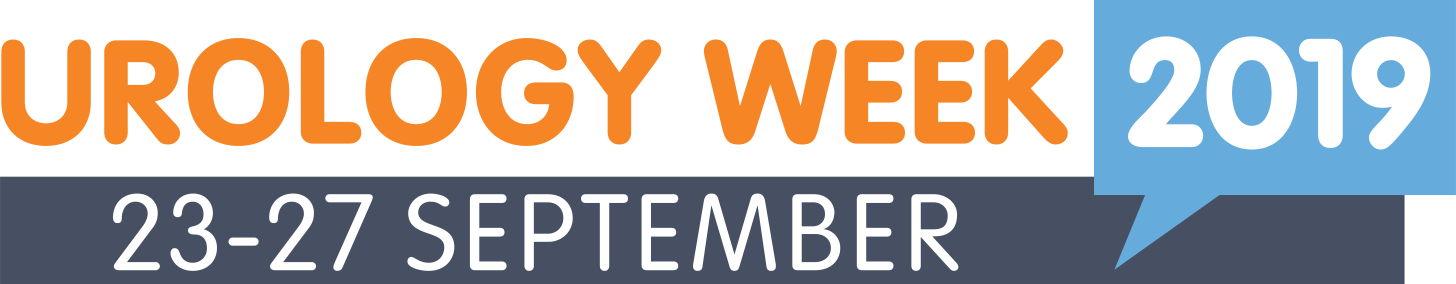 Late Onset Hypogonadism
Definition
Facts 
Epidemiology 
Diagnosis
Adam test 
Treatment
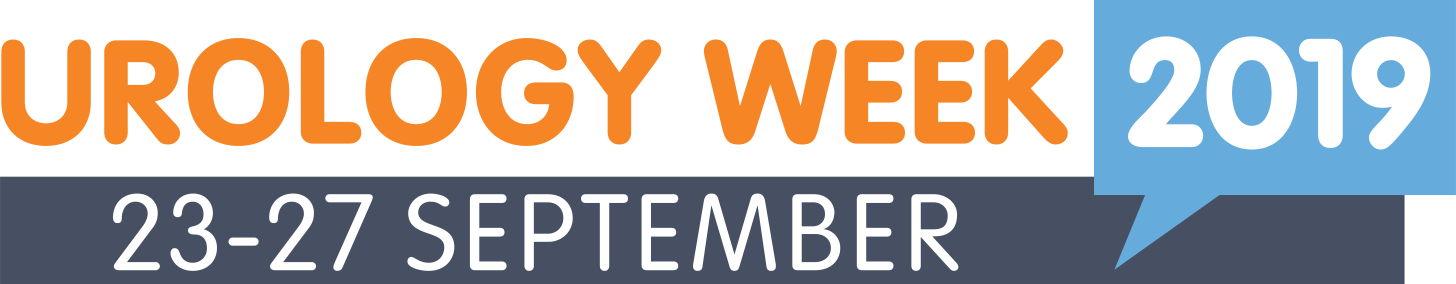 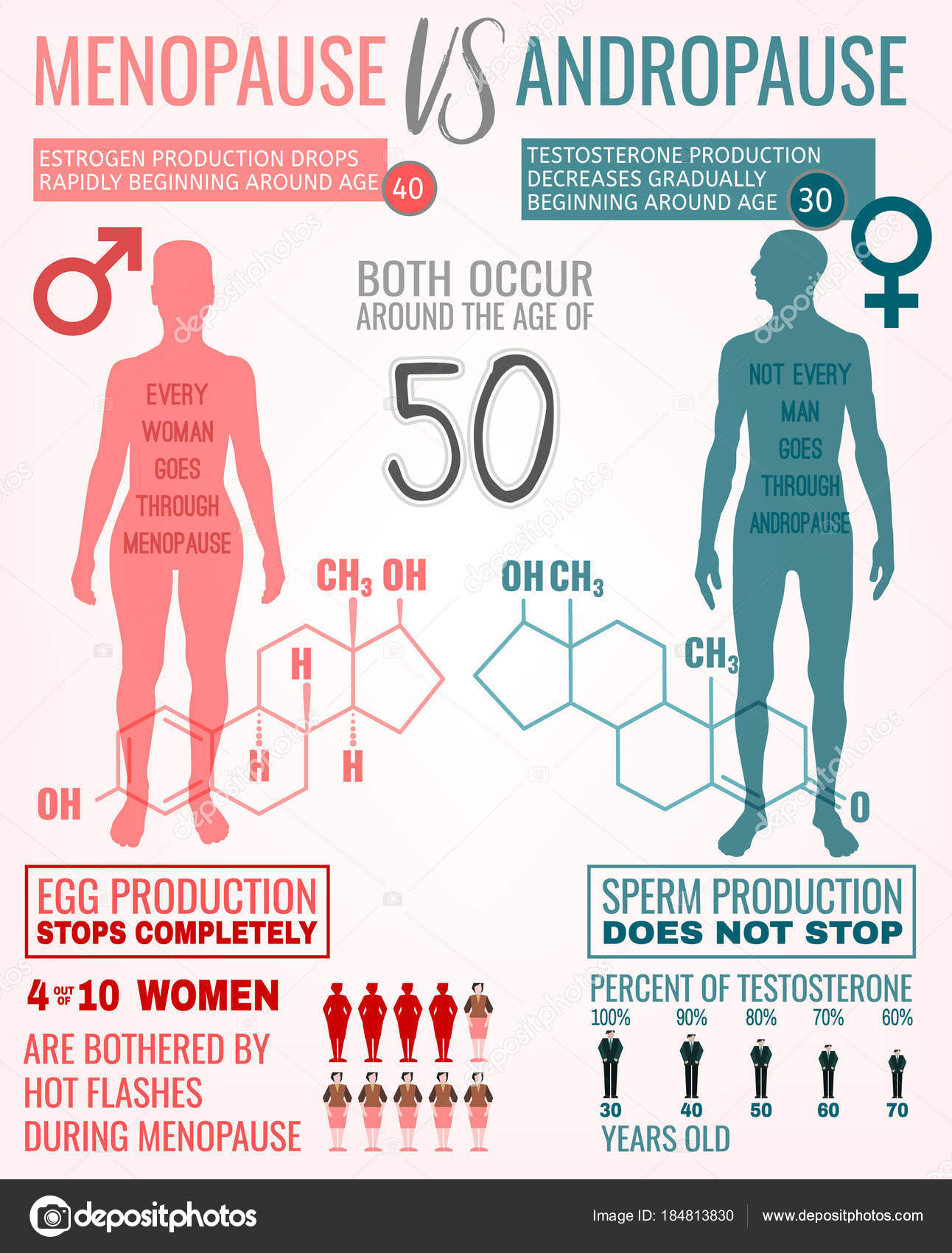 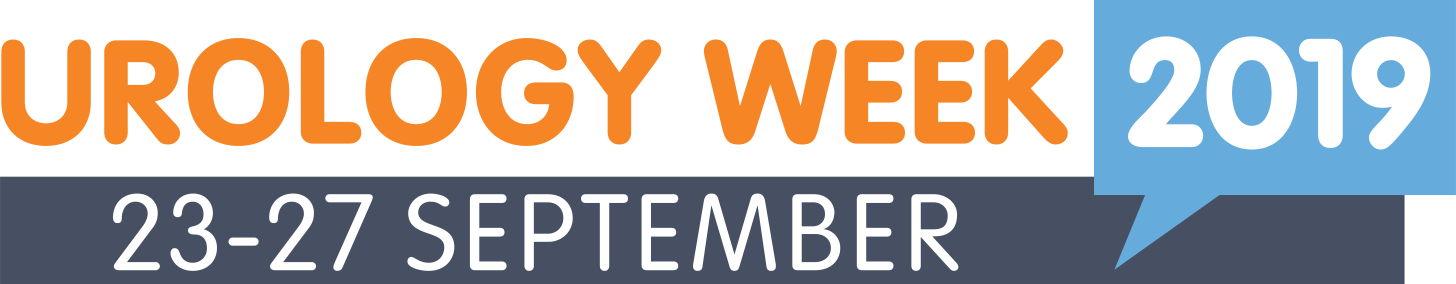 LOH is associated with substantially higher risks of all-cause and cardiovascular mortality, to which both the level of T and the presence of sexual symptoms contribute independently. 

Detecting low T in men presenting with sexual symptoms offers an opportunity to identify a subgroup of aging men at particularly high risk of dying.
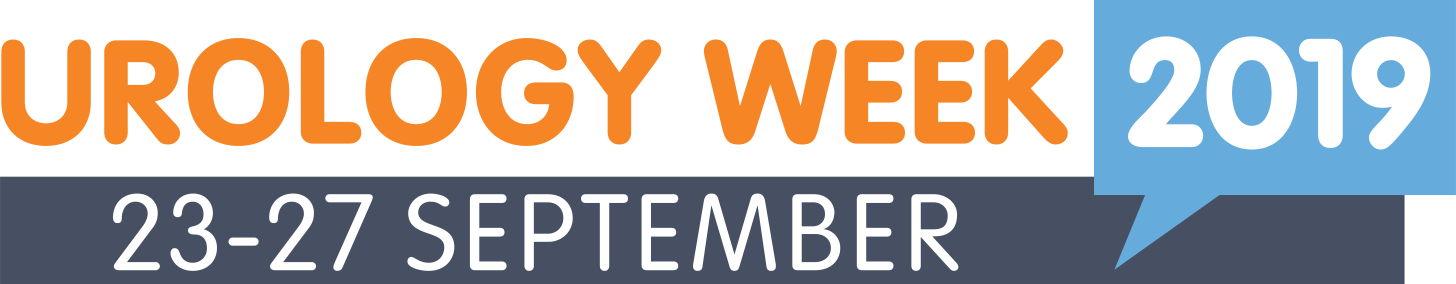 Belgie, anno 2019
Facts: from cone to pillar
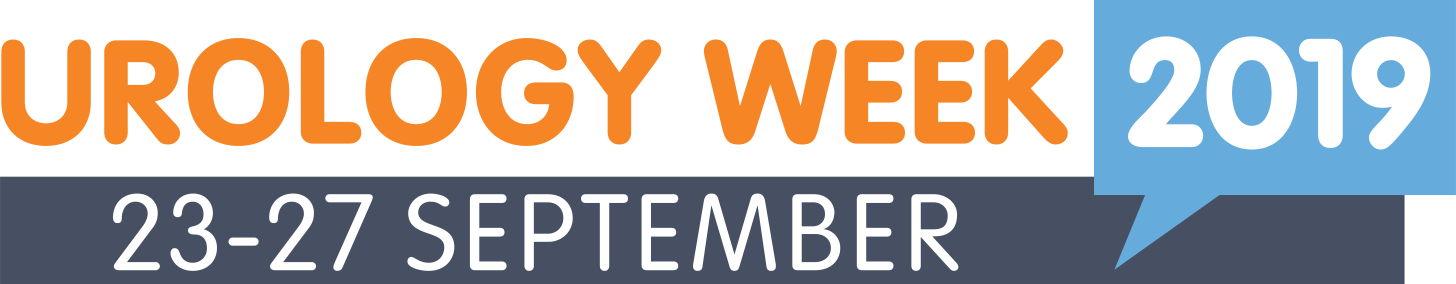 [Speaker Notes: From pyramid to pillar]
Late Onset Hypogonadism
Definition
Facts 
Epidemiology 
Diagnosis
Treatment
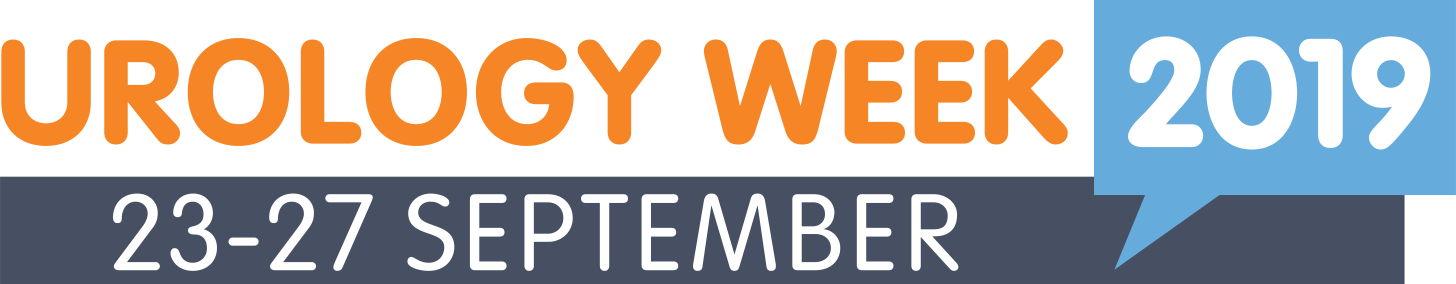 Risk of hypogonadism
Osteoporosis
Lean body mass lowering (muscle) 
MMA linked: predictive of the development of metabolic syndrome 
Cardiovascular burden in old populaten 
Visceral fat 
Sexual symptoms
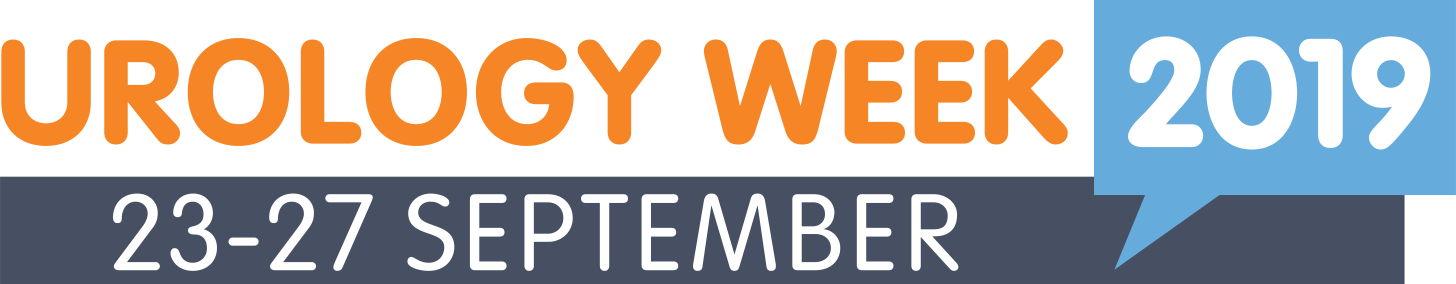 Epidiomology
3-6% of patients 
2019 life expectancy doubled with 100 years ago
With ageing population, incidence will rise > 65 y old
WHO 2000: 500 milj 
WHO 2050: 1,5 billion
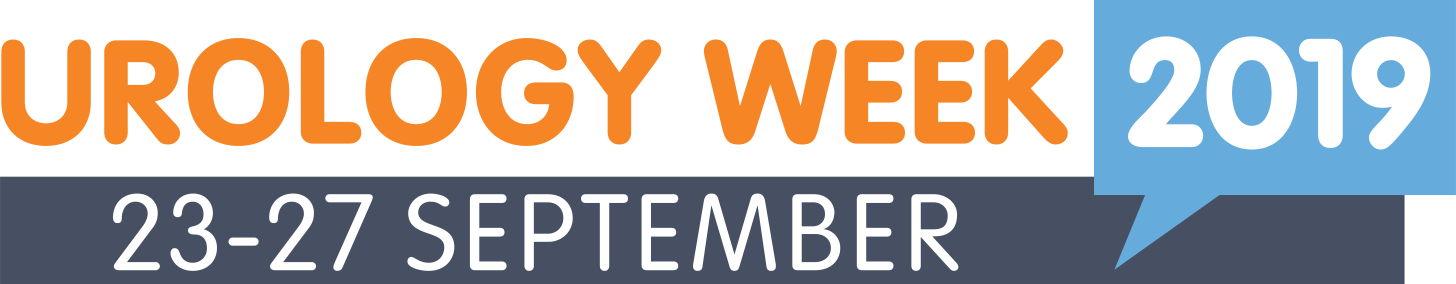 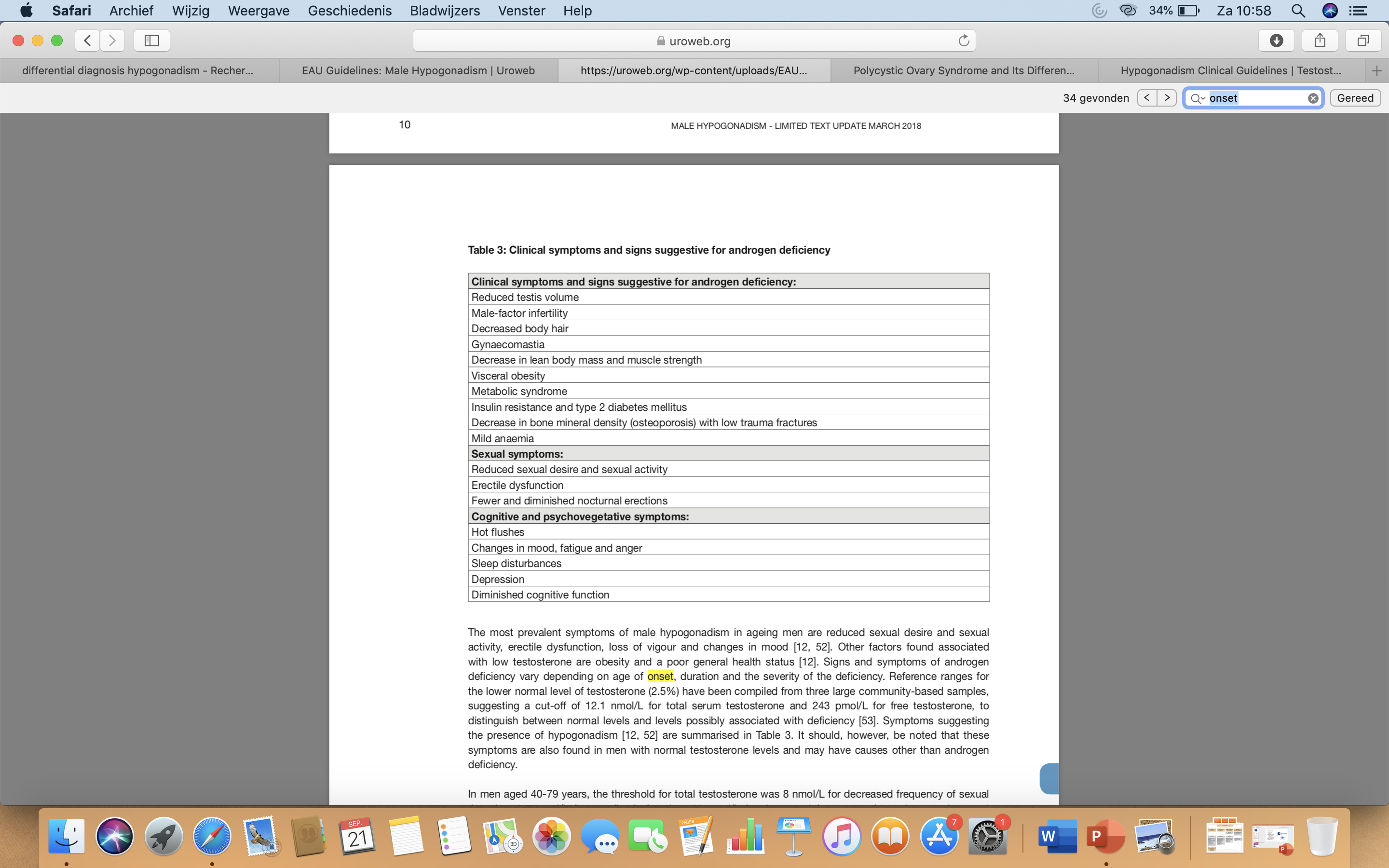 Diagnosis
Clinical 
Questionning 
Clinical examination 
Serum level 
Total T, SHBG 
Calculate free testosterone
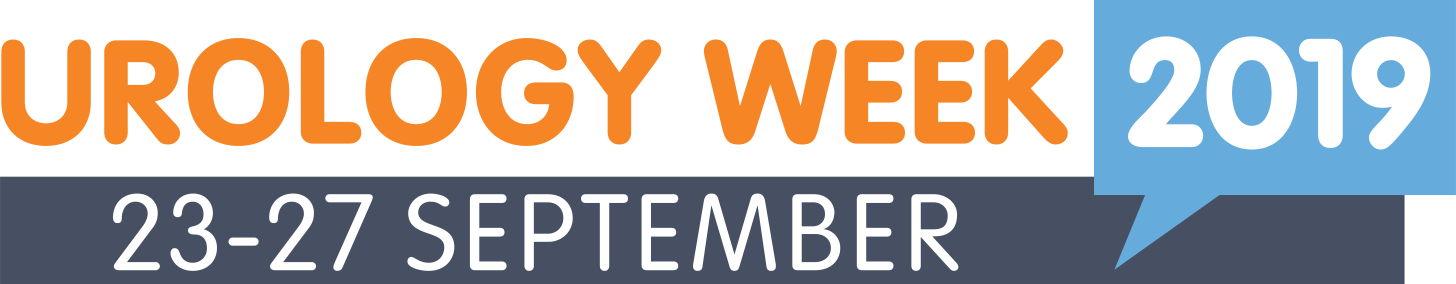 Diagnosis
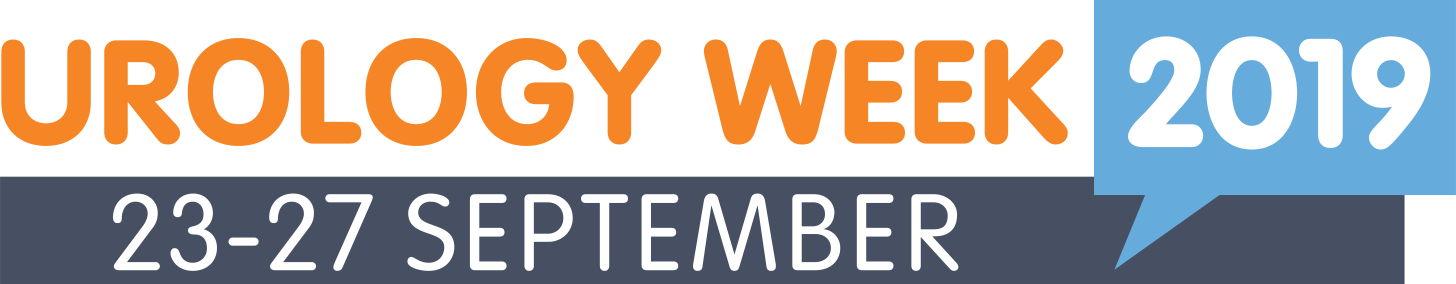 Diagnosis : use questionnaires
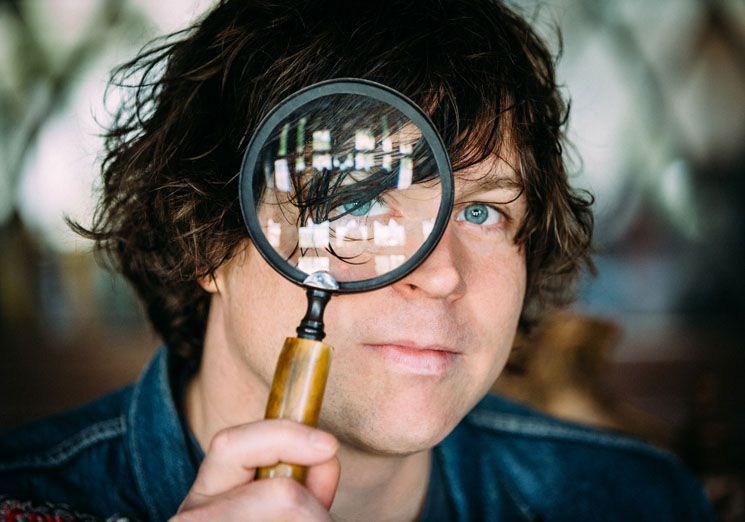 Differential Diagnosis
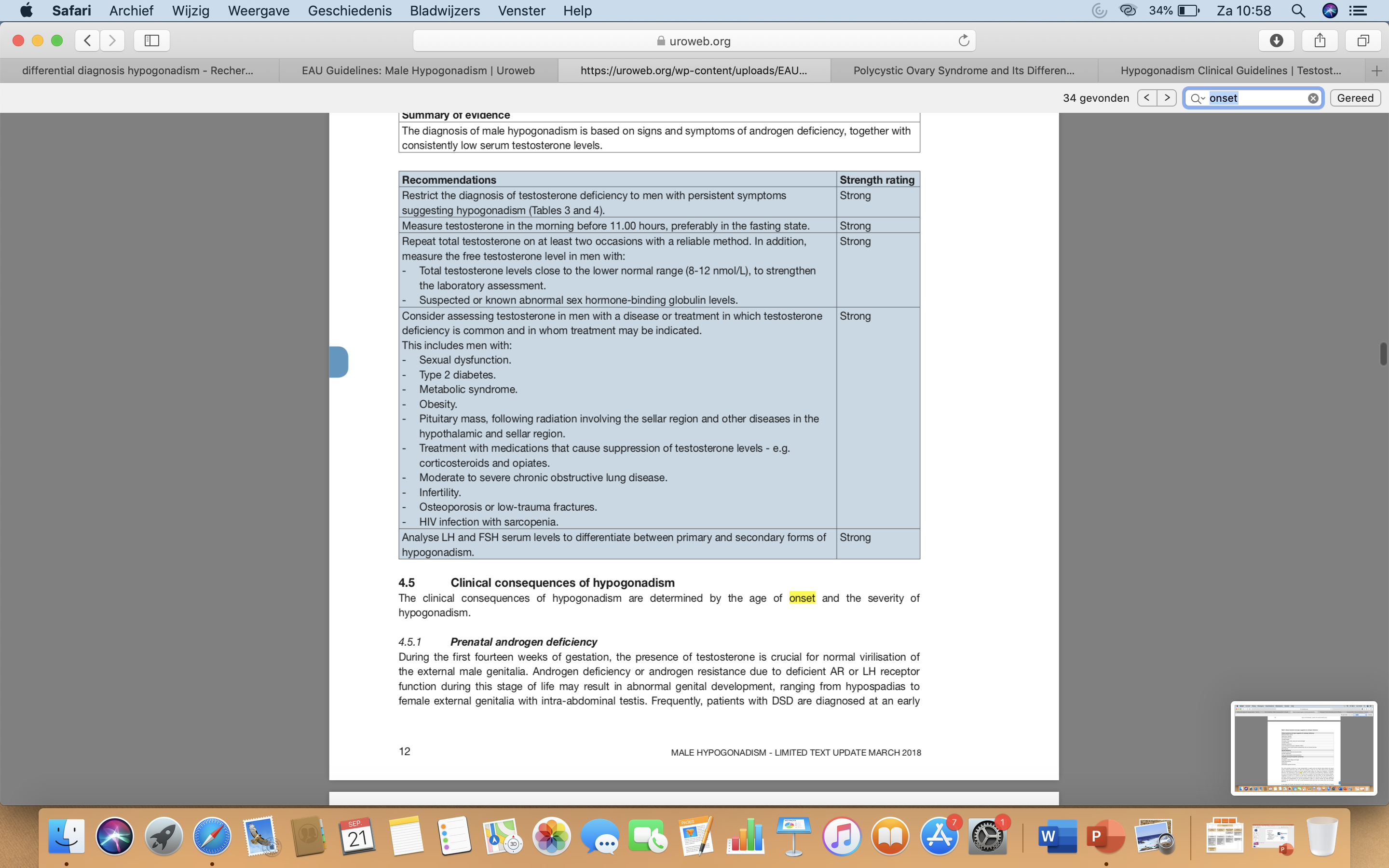 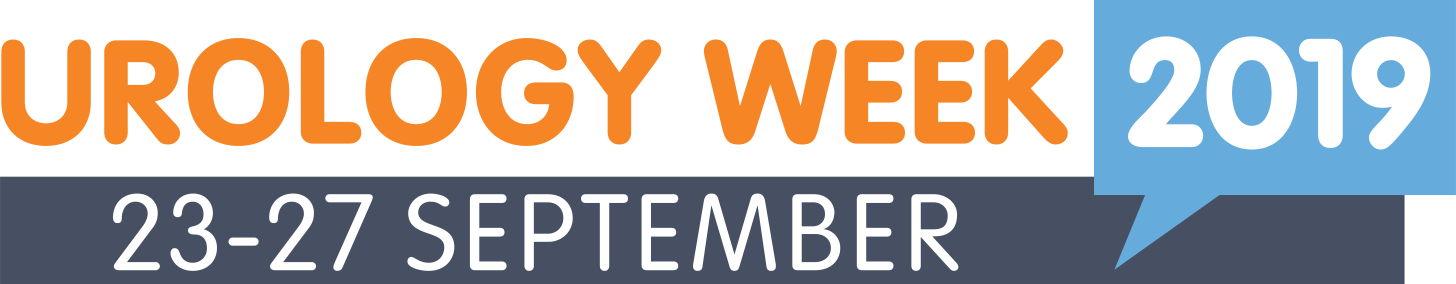 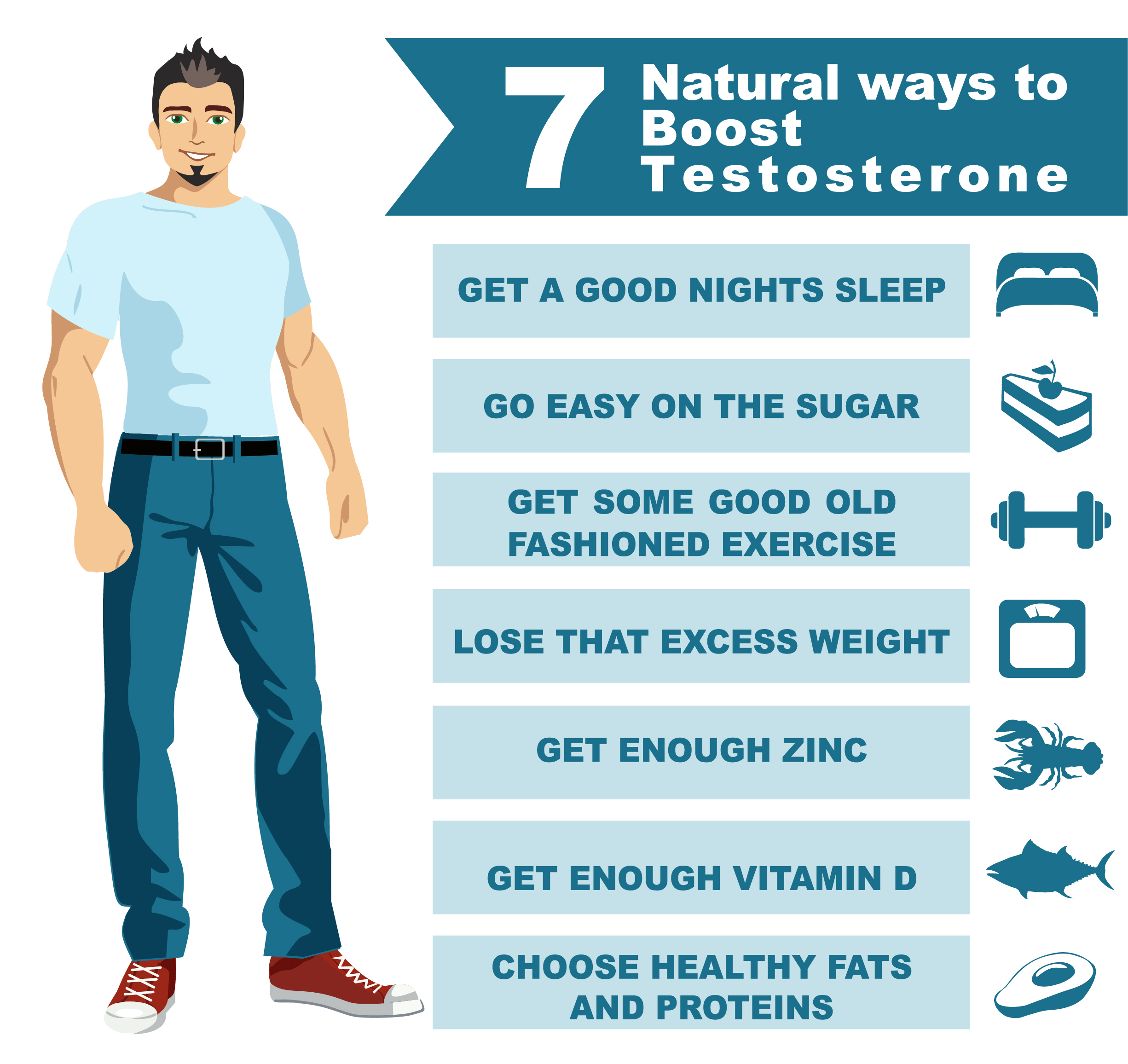 Treatment guidelines
PO doesn’t work 
Lifestyle 
Topical
Injection
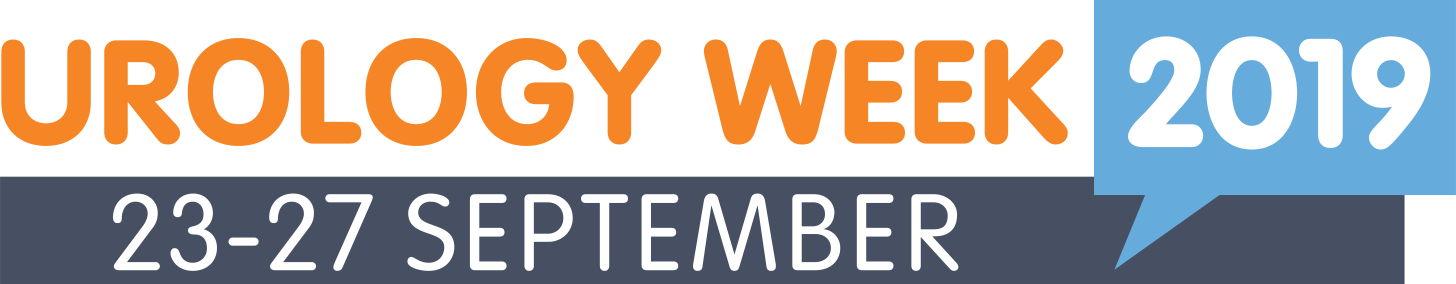 Treatment Topical
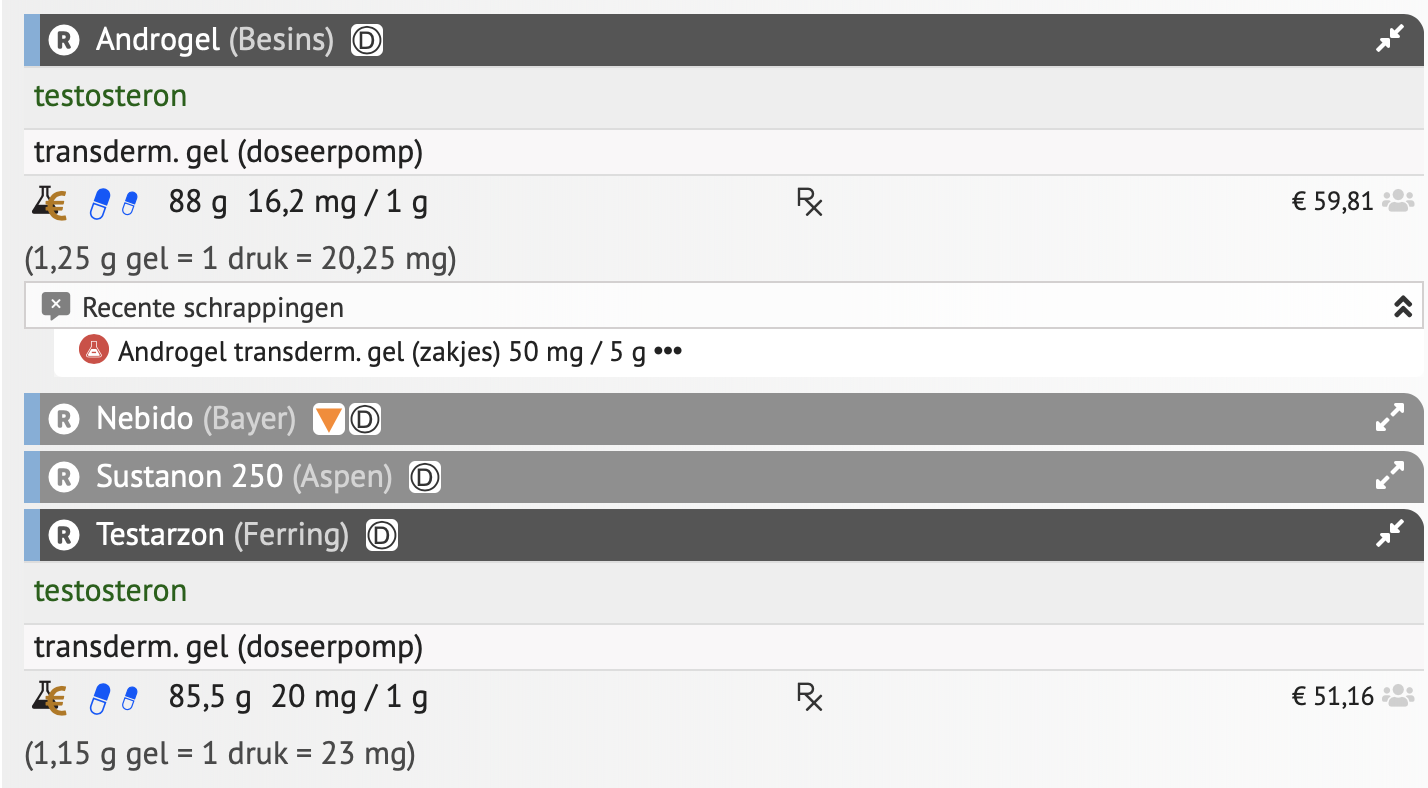 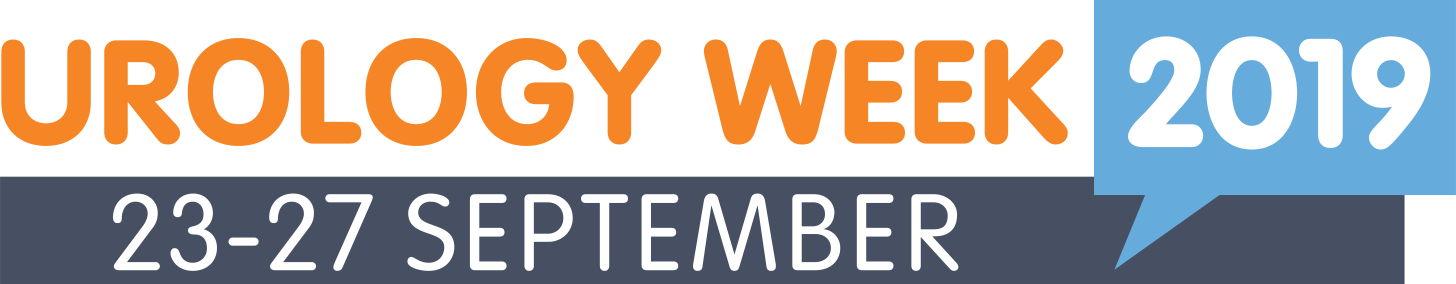 Treatment Injection
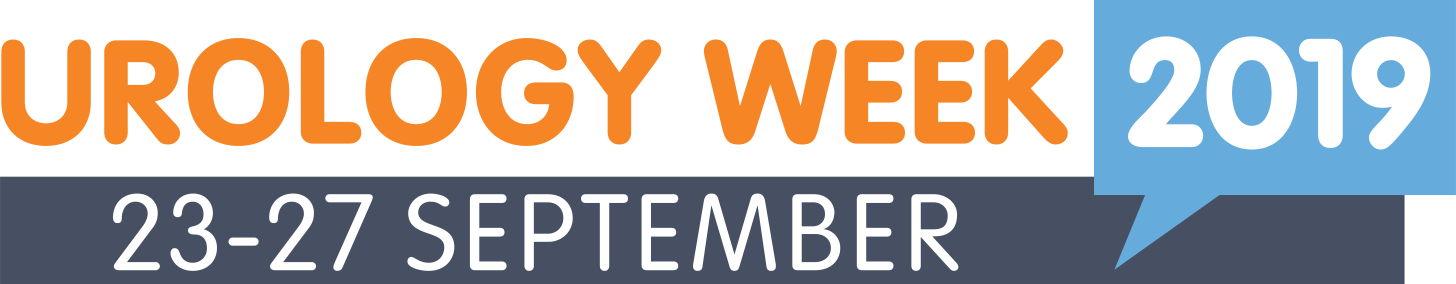 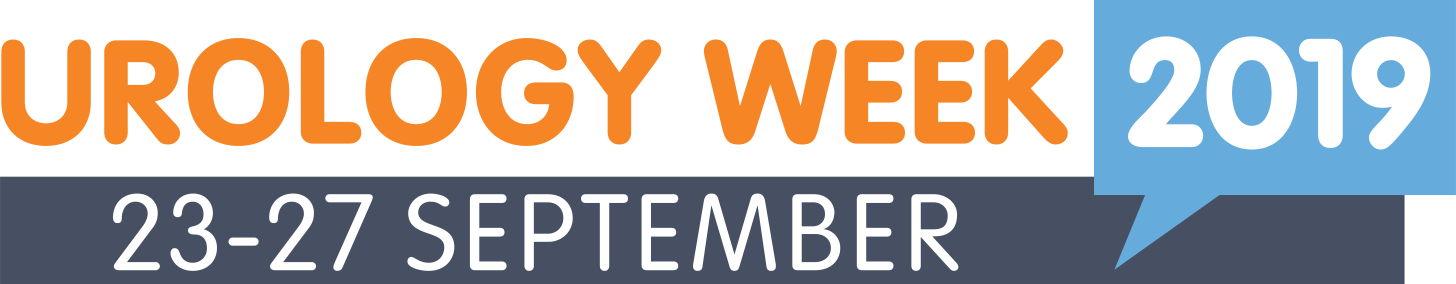 sward@clstjean.be 
+32 486 127 552
+32 2 221 98 63

@dr_wardsam
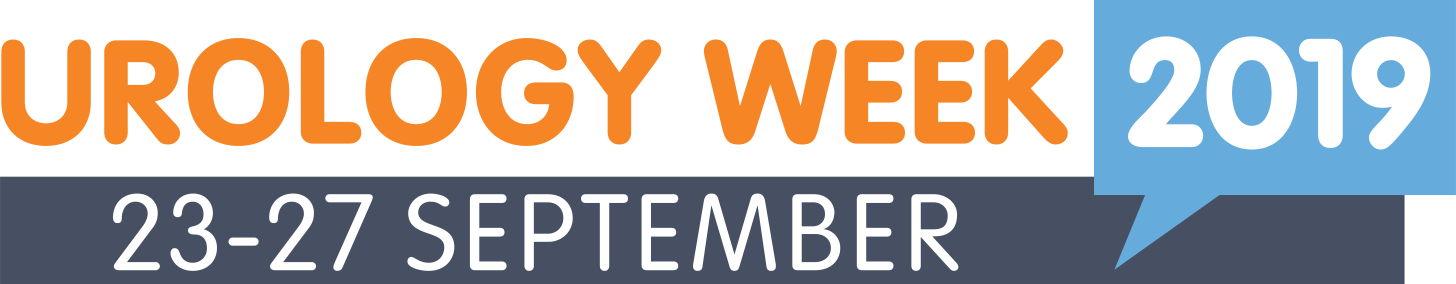 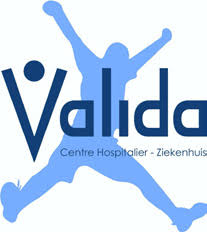 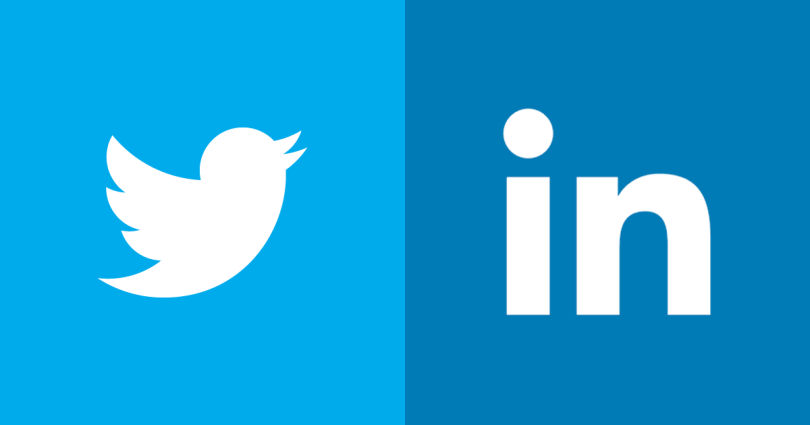 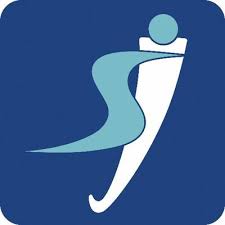 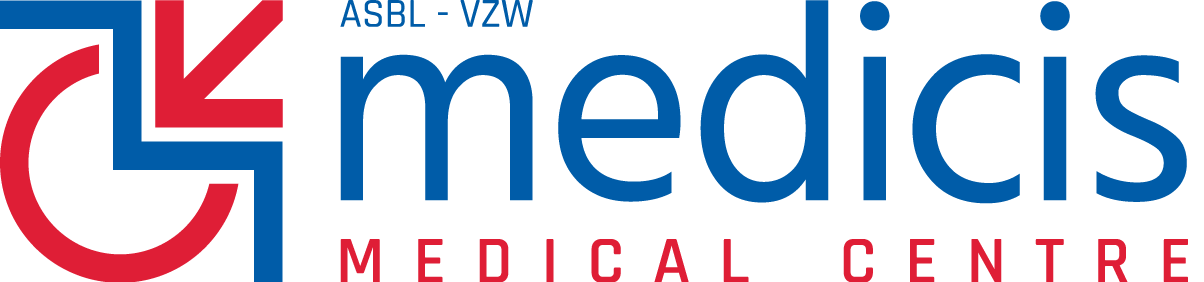